ЕДИНОЕ НАЦИОНАЛЬНОЕ ТЕСТИРОВАНИЕ
Для выпускников организаций среднего образования текущего года
Нур-Султан, 2020 год
Новшества ЕНТ – 2020
1)     Изменены сроки приема заявлений: с 1 по 30 апреля;
2) Лица, казахской национальности, не являющиеся гражданами РК, выпускники школ текущего года, окончившие школу за рубежом вместо документов об окончании школы предоставят справку с организации среднего образования, в которой он обучается, в произвольной форме с нотариально засвидетельствованным переводом на государственном или русском языке;
3) Медицинская справка 086-У заменена на электронный формат;
4) Бумажный сертификат ЕНТ заменен на электронный сертификат;
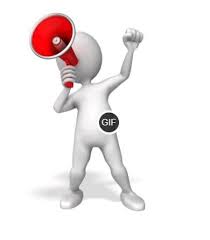 Новшества ЕНТ – 2020
5)  При обнаружении у поступающего запрещенных предметов в ходе запуска на тестирование, поступающий не допускается на данное тестирование, а также на последующие  ЕНТ в текущем году;
     6) В случае обнаружения у поступающего запрещенных предметов во время ЕНТ, результаты тестирования аннулируются и поступающий не допускается на ЕНТ в текущем году;
     7) Поступающий, вовлекший «подставное лицо» на ЕНТ, не допускается на тестирование  в текущем году;
     8) После завершения ЕНТ до 25 августа календарного года будет производиться анализ видеозаписей. В случае обнаружения у поступающего использование запрещенных предметов, результаты ЕНТ и конкурса будут аннулированы.
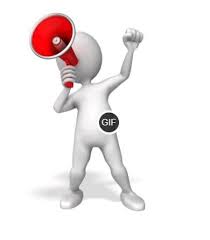 Сроки ЕНТ
Прием заявлений:
С 1 по 30 апреля.
Проведение:
С 20 июня по 5 июля.
Место проведения:
Пункты проведения ЕНТ.
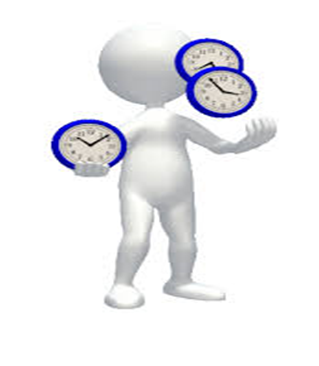 В связи с введенным режимом чрезвычайного положения прием документов осуществляется с 15 апреля по 10 мая.
Подача заявления(в онлайн режиме)
Для выпускников, которым ЕСТЬ 18 лет:
Зайти на сайт: egov.kz/services/CMDSearch/#/declaration/0/;
Проверьте по ИИН регистрацию в базе мобильных граждан, если Вы не зарегистрированы необходимо зарегистрироваться со своим номером телефона.
2.  Зайти на сайт: ent2020.testcenter.kz;
-  Указать электронную почту;
На данную электронную почту поступит логин и пароль для авторизации.
-  Пройти обязательную регистрацию в системе Digital ID;
Регистрация возможна при наличии удостоверения личности или паспорта.
-  Внести регистрационные данные;
ФИО претендента и организация образования выводятся с НОБД после указания ИИН. В случае неверных данных необходимо обратиться в пункт проведения ЕНТ.
После успешного прохождения всех этапов Вы увидите сообщение «Ваша заявка принята».
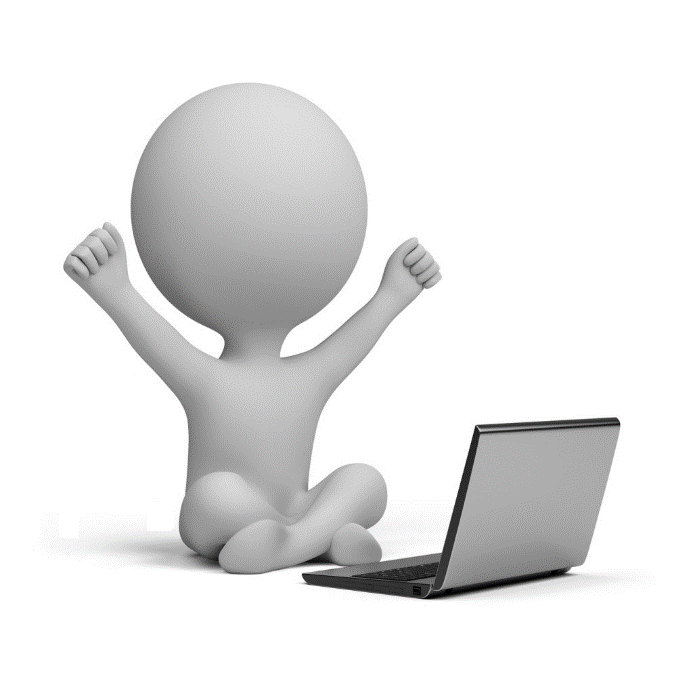 Подача заявления(в онлайн режиме)
Для выпускников, которым НЕТ 18 лет:
Зайти на сайт: egov.kz/services/CMDSearch/#/declaration/0/;
Проверьте по ИИН регистрацию в базе мобильных граждан, если Вы не зарегистрированы необходимо зарегистрироваться со своим номером телефона. Также необходимо пройти регистрацию и Вашему законному представителю со своим номером телефона.
2.  Законному представителю зайти на сайт: did.gov.kz;
-  Пройти обязательную регистрацию в системе Digital ID и добавить ИИН ребенка;
Регистрация возможна при наличии удостоверения личности или паспорта. После добавления ИИНа ребенка действия законного представителя заканчиваются.
3.   Претендент должен зайти на сайт: ent2020.testcenter.kz;
- Указать электронную почту;
На данную электронную почту поступит логин и пароль для авторизации. 
-  Пройти обязательную регистрацию в системе Digital ID;
Регистрация возможна при наличии удостоверения личности или паспорта. Регистрацию необходимо проходить со своим номером телефона.
Внести регистрационные данные;
ФИО претендента и организация образования выводятся с НОБД после указания ИИН. В случае неверных данных необходимо обратиться в пункт проведения ЕНТ.
После успешного прохождения всех этапов Вы увидите сообщение «Ваша заявка принята».
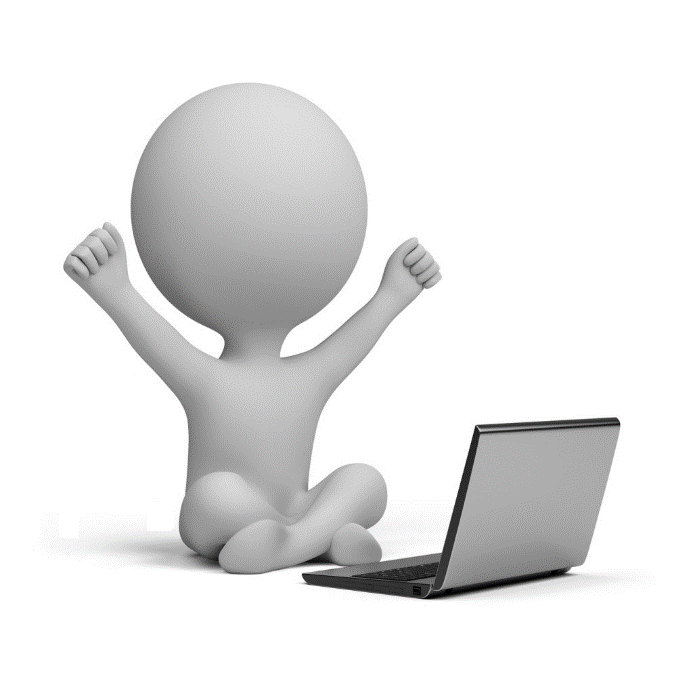 Подача заявления(традиционным способом)
Регистрация традиционным способом возможно только при отсутствии удостоверения личности или паспорта!
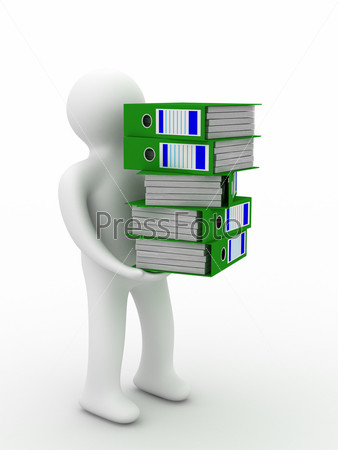 Для подачи заявления необходимо обратиться в ППЕНТ и предоставить следующие документы:
Заявление по форме (подается в ППЕНТ);
Две фотокарточки размером 3 x 4 сантиметра;
Копию документа, удостоверяющего личность.
При этом лица, не достигшие шестнадцати лет и не имеющие документ, удостоверяющий личность, предоставляют копию свидетельства о рождении;
Справку с организации среднего образования, в которой он обучается.
После регистрации претенденту выдается расписка о принятии документов.
В связи с режимом ЧП, данные лица могут направить сведения через школу или непосредственно сотруднику пункта проведения ЕНТ (WhatsApp, электронная почта и т. д.), в соответствии с формой заявления, утвержденной приказом министра образования и науки Республики Казахстан от 2 мая 2017 года № 204 «Об утверждении Правил проведения Единого национального тестирования»
После снятия режима чрезвычайного положения необходимо обратиться и предоставить (до начала ЕНТ) документы в пункт проведения ЕНТ.
Получение пропуска
После завершения приема заявлений и определения сроков и пунктов проведения ЕНТ:
Для лиц, подавших заявление в онлайн режиме:

Ознакомиться с информацией (о месте, дате, времени проведения, аудиторией) можно в личном кабинете на сайте: ent2020.testcenter.kz.
Для лиц, подавших заявление традиционным способом:

После снятия режима ЧП обратиться в пункт проведения ЕНТ для получения пропуска (обязательно при себе иметь удостоверение личности).
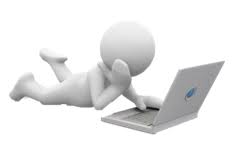 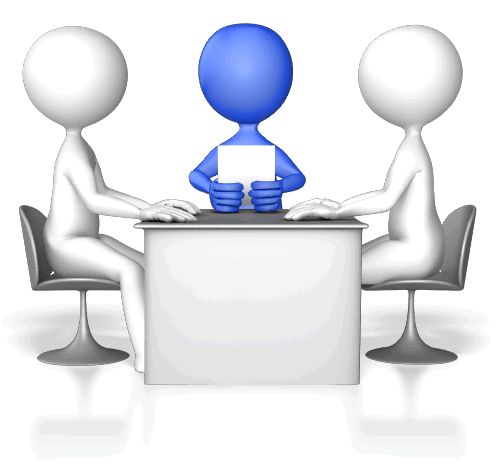 Запуск на тестирование
Для запуска на тестирование при себе необходимо иметь:
Удостоверение личности;

Пропуск на тестирование;
Для подавших заявление традиционным способом.

Ручку с черной или синей пастой.
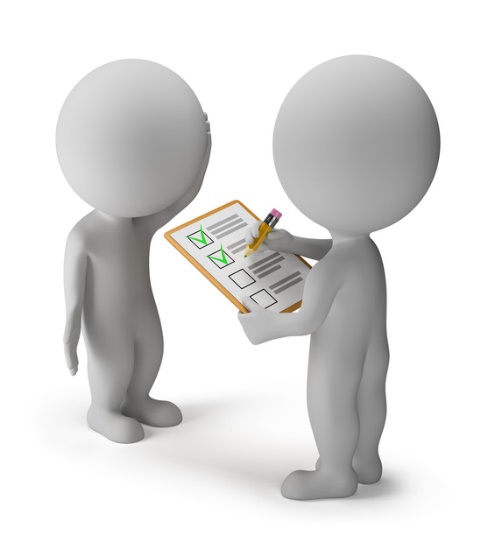 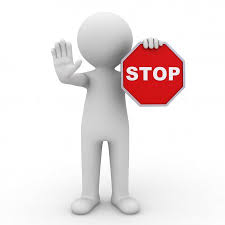 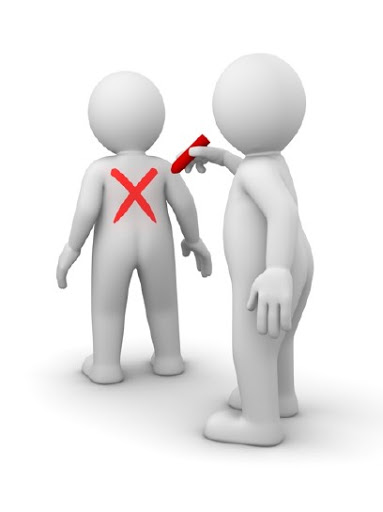 При обнаружении запрещенных предметов в зоне проверки металлоискателем, составляется акт и претендент не допускается к тестированию в текущем году.
Поступающий, вовлекший к участию в тестировании «подставное лицо», не допускается к тестированию в текущем году.
Проведение ЕНТ
Порядок работы:
ОЗНАКОМТЕСЬ с правилами проведения ЕНТ;
ВНИМАТЕЛЬНО заполните служебные сектора листа ответов;
ПРОВЕРЬТЕ целостность, комплектность и качество печати книжки;
ВЫПОЛНИТЕ тестовые задания и заполните лист ответа;
СДАЙТЕ лист ответов и книжку дежурному по аудитории.
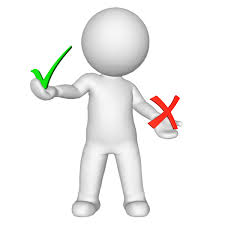 Запрещается
Выходить из аудитории без разрешения и сопровождения представителя Министерства;

Переговариваться, пересаживаться с места на место, обмениваться материалами тестирования и выносить материалы тестирования с аудитории;

Пользоваться средствами мобильной связи и другими электронными устройствами, учебно-методическими пособиями, шпаргалками, калькулятором;

Осуществлять порчу материалов тестирования (листов ответа и книжки);

Использовать корректирующую жидкость, закрашивать сектора, не предусмотренные для этого (номер листа ответов);

По истечению времени тестирования необходимо сдать материалы дежурному, в противном случае результаты не принимаются;

Намеренную порчу системы безопасности.
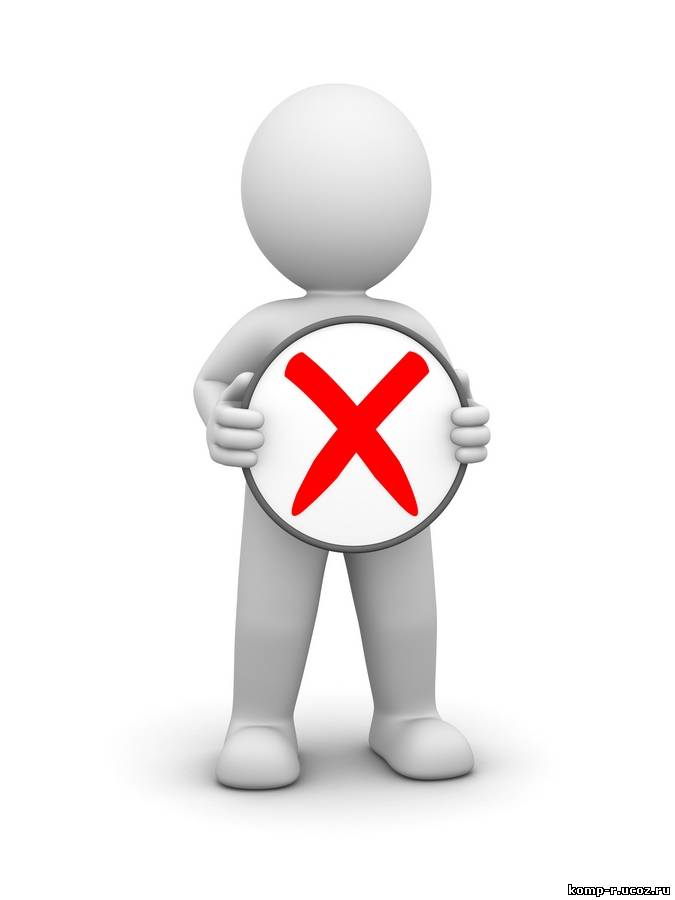 Формат ЕНТ
Претендент сдает ЕНТ по желанию на казахском, русском или английском* языке.
*Сдающие ЕНТ на английском языке по желанию выбирают язык сдачи истории Казахстана: казахский или русский.
Тестирование проводится по трем обязательным и двум профильным предметам:
Обязательные предметы:
Математическая грамотность;
История Казахстан;
Грамотность чтения.
Предлагается выбрать один правильный ответ из пяти предложенных. Количество тестовых заданий по каждому предмету - 20.
Два профильных предмета.
С 1 по 20 предлагается выбрать один
правильный ответ из пяти предложенных, 
с 21 по 30 предлагается выбрать один или
несколько правильных ответов.
Количество тестовых заданий по каждому
профильному предмету – 30.
Выбравшие творческие группы образовательных программ сдают только грамотность чтения и историю Казахстана.
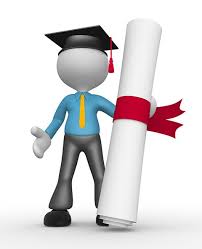 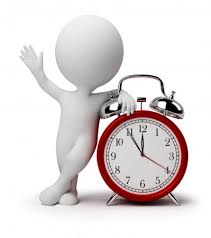 По желанию, имеющие международные сертификаты, подтверждающие владение английским языком, не менее: IELTS - 6.0, TOEFL ITP не менее - 310 баллов, TOEFL IBT - 79 баллов, освобождаются от сдачи профильного предмета «Иностранный язык (английский)».
Время тестирования - 3 часа 50 минут.
Результаты
Объявляются государственной комиссией в тот же день;
Вывешиваются на информационном стенде по месту проведения;
Бумажный сертификат не выдается;
С результатом тестирования можно ознакомиться на сайте                               www.testcenter.kz (при вводе ИКТ и ИИН тестируемого);
При несогласии с результатами, тестируемый может подать на апелляцию.
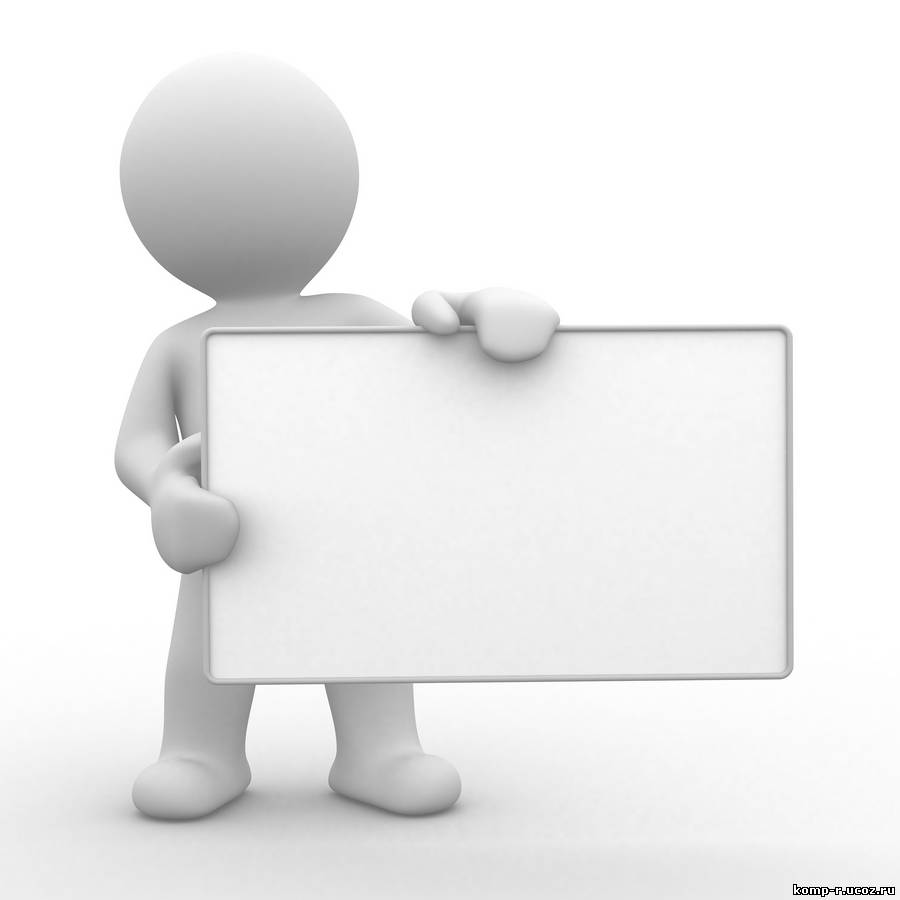 Апелляция
Заявления на апелляцию принимаются до 13.00 часов следующего дня после объявления результатов ЕНТ.
Апелляция рассматривается в случаях:
По содержанию
По техническим причинам
1) Правильный ответ не совпадает с кодом правильных ответов (указывается вариант правильного ответа);
2)   Отсутствует правильный ответ;
3) Имеется более одного правильного ответа в тестовых заданиях с выбором одного правильного ответа из всех предложенных (указываются все варианты правильных ответов);
4)   Некорректно составленное тестовое задание;
5)  Отсутствует фрагмент условия тестового задания (текст, схемы, рисунки, таблицы) в результате,
которого невозможно определить правильный ответ.
1) Считывание сканером закрашенного кружка, совпадающего с кодом каждого правильного ответа,
как двух и более кружков;
2) Считывание сканером закрашенного кружка, совпадающего с кодом правильных ответов, как
пустой кружок;
3)    Дефектный лист ответов.
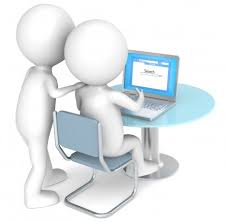 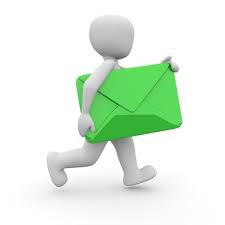 ЕНТ в августе
Лица, не участвовавшие на ЕНТ, не набравшие пороговый балл, не допущенные к ЕНТ, с аннулированными результатами ЕНТ
Лица, не участвовавшие на ЕНТ или не набравшие пороговый балл
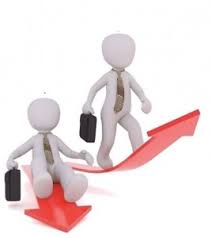 могут сдать
 ЕНТ в августе
*могут зачислиться в ВУЗ на платной основе до завершения текущего учебного года
*Примечание: лица, зачисленные в ВУЗ на платной основе до завершения текущего учебного года могут сдать ЕНТ в течении текущего учебного года
Творческие экзамены
Прием заявлений (документов) для сдачи творческих экзаменов по группам образовательных программ высшего образования, требующих творческой подготовки осуществляется в ВУЗах.
Проведение экзамена:
С 8 по 13 июля
Прием заявлений:
С 20 июня по 7 июля
При зачислении в ВУЗ учитываются баллы:
1. История Казахстана
2. Грамотность чтения
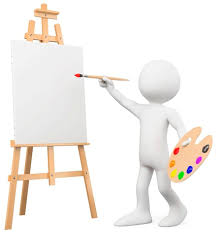 Два творческих экзамена
Максимальный балл по каждому творческому экзамену - 40 баллов.
Поступающие на группы образовательных программ, требующих творческой подготовки, участвуют в конкурсе на присуждение образовательного гранта по одной группе образовательных программ и указывают в заявлении ВУЗ, где они сдавали творческий экзамен.
Специальные экзамены
Прием документов поступающих и проведение специального экзамена для поступления по области образования "Педагогические науки" осуществляется в ВУЗе, по области образования "Здравоохранение и социальное обеспечение (медицина)" – по месту нахождения организации образования в области здравоохранения или медицинских факультетов ВУЗов:
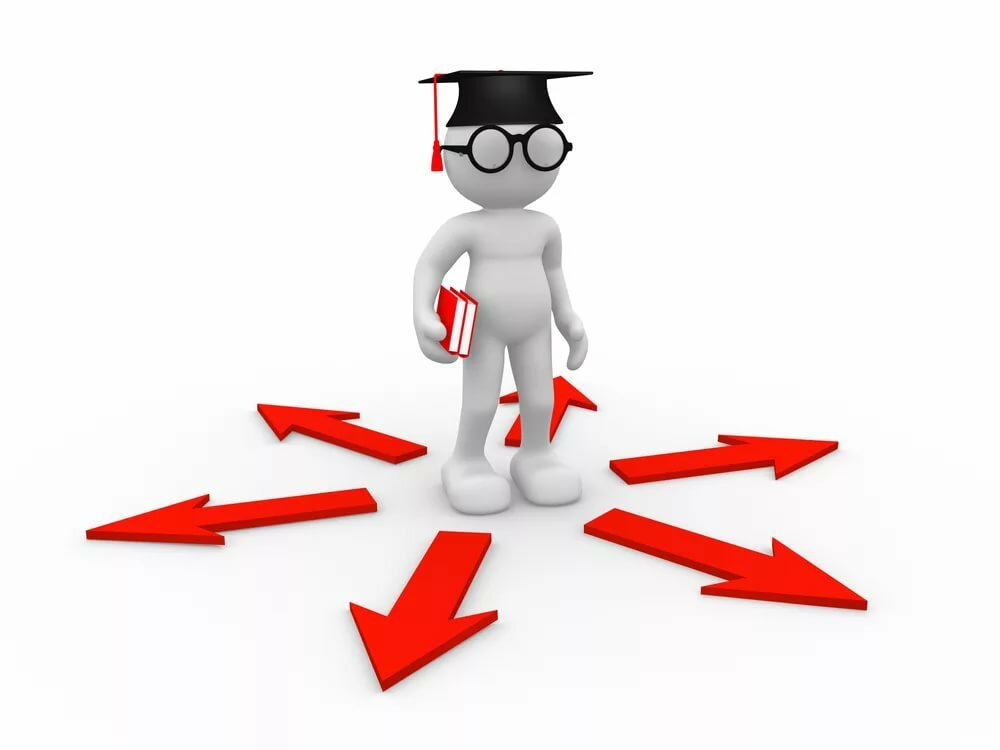 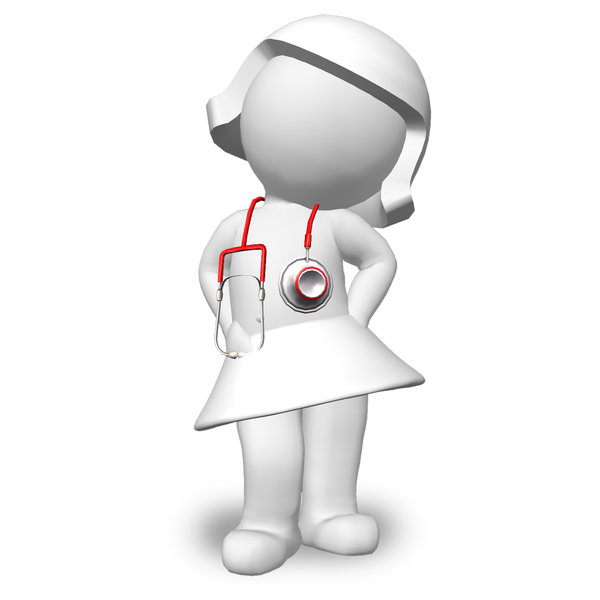 с 20 июня по 24 августа*
*по проектам вносимых изменений и дополнений в нормативно-правовые акты в текущем году.
Конкурс на присуждение образовательного гранта высшего образования
Для участия в конкурсе на присуждение гранта поступающий подает следующие документы в приемную комиссию ВУЗа:
1) заявление на бланке установленного образца или через систему web-приложения;
2) документ об образовании (подлинник);
3) медицинскую справку по форме 086-У в электронном формате;
4) копию документа, удостоверяющего личность;
5) копию международного сертификата IELTS, TOEFL IBT, TOEFL ITP (при наличии).
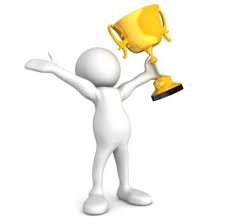 Прием заявлений:
С 13 по 20 июля
Проведение:
С 21 июля по 1 августа
Зачисление
Зачисление студентов в ВУЗы проводится приемными комиссиями ВУЗов с 10 по 25 августа календарного года.
В приемную комиссию ВУЗа поступающие к заявлению о приеме прилагают:
1) Документ об общем среднем или техническом и
профессиональном, послесреднем образовании (подлинник);
2) 6 фотокарточек размером 3 x 4 сантиметра;
3) Медицинскую справку по форме 086-У в электронном формате;
4) Выписку из ведомости (для поступающих по  группам
образовательным программам высшего образования,
требующим специальной и (или) творческой подготовки, в том
числе по областям образования «Педагогические науки» и
«Здравоохранение и социальное обеспечение (медицина)»);
5) Свидетельство о присуждении образовательного гранта (при
его наличии);
6) Международный сертификат IELTS,TOEFL ITP, TOEFL IBT
(при наличии).
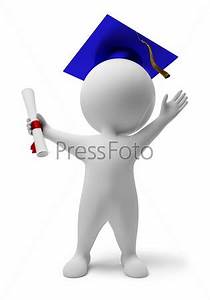 Подготовка к ЕНТ
Онлайн пробное тестирование на сайте Национального центра тестирования:
Путем приобретения учебно-методических пособий в филиалах Национального центра тестирования:
https://prob-ent.testcenter.kz/#/login
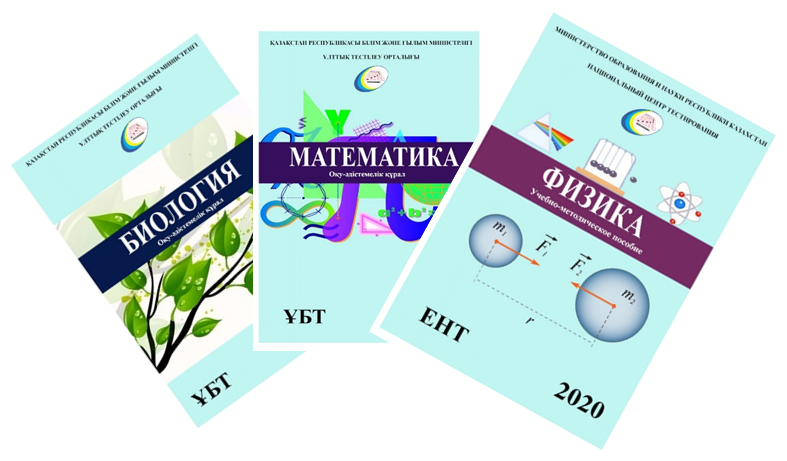 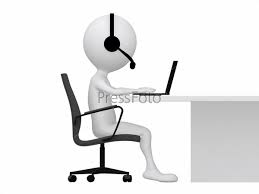 Стоимость одного пособия – 414 тенге.
Доступ к тесту бесплатный (на период карантина), необходимо только ввести ИИН